Syndrom vyhoření
Co je syndrom vyhoření?
Co je syndrom vyhoření?
Syndrom – soubor příznaků
Dlouhodobě nekompenzovaná pracovní zátěž a stres
Aspekt pracovní, sociální, psychický, fyzický, ekonomický…
Zdroje stresu
Součástí práce
Role organizace
Kariérní vývoj
Vztahy na pracovišti
Organizační struktura
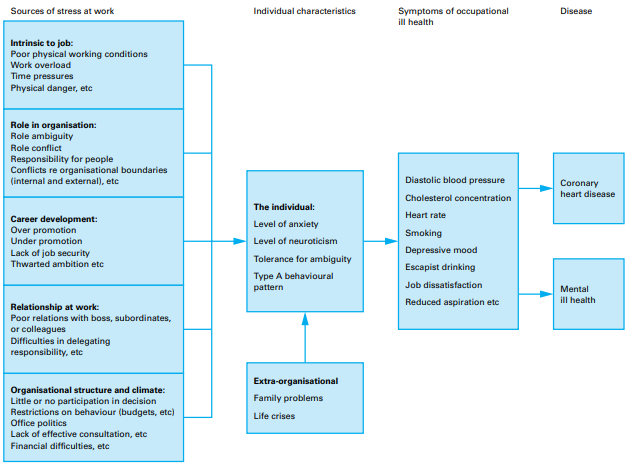 Ukazatele stresu na úrovních
Kognitivní ukazatele stresu 
neschopnost koncentrace pozornosti - zhoršení paměti 
omezení logického myšlení, myšlení nesouvislé, neuspořádané 
omezení schopnosti analyzovat situaci, hodnotit - v myšlení více chyb 
reakce na okamžité problémy jsou náhodné, nepředvídatelné
Emocionální ukazatele stresu
Úzkost, podrážděnost, strach, pocity bezmocnosti, pocity osamocenosti, pocity méněcennosti 
Sebekritičnost, rozpaky, starosti, depresivita, psychická únava, častější změny nálad
Typickým projevem stresu v emocionální oblasti je emočně negativní tenze – averzivní jednání
Behaviorální ukazatele stresu
zvýšená konzumace jídla či nechutenství, zvýšená konzumace kávy, alkoholu, cigaret
 ztráta zájmu o dříve oblíbené aktivity, koníčky, absence ve škole či v práci, snaha vyhnout se úkolům, výmluvy 
vyhýbání se odpovědnosti - častější podvádění - „tiky“
změna spánkových zvyklostí, nespavost
Ukazatele stresu na úrovních
Kognitivní ukazatele stresu 
neschopnost koncentrace pozornosti - zhoršení paměti 
omezení logického myšlení, myšlení nesouvislé, neuspořádané 
omezení schopnosti analyzovat situaci, hodnotit - v myšlení více chyb 
reakce na okamžité problémy jsou náhodné, nepředvídatelné
Emocionální ukazatele stresu
Úzkost, podrážděnost, strach, pocity bezmocnosti, pocity osamocenosti, pocity méněcennosti 
Sebekritičnost, rozpaky, starosti, depresivita, psychická únava, častější změny nálad
Typickým projevem stresu v emocionální oblasti je emočně negativní tenze – averzivní jednání
Behaviorální ukazatele stresu
zvýšená konzumace jídla či nechutenství, zvýšená konzumace kávy, alkoholu, cigaret
 ztráta zájmu o dříve oblíbené aktivity, koníčky, absence ve škole či v práci, snaha vyhnout se úkolům, výmluvy 
vyhýbání se odpovědnosti - častější podvádění - „tiky“
změna spánkových zvyklostí, nespavost
Zátěž
Kam směřujete?

Jakou znáte zátěž z vlastní zkušenosti?

Jakou zátěž předpokládáte v určitých oblastech?

Co vás stresuje?
Co potřebujete pro optimální výkon?
Stádia
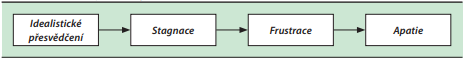 Idealistické přesvědčení
počáteční nadprůměrné pracovní nasazení jedince
 nadšení a ideály
 neadekvátní nároky na sebe i okolí
 přeceňování vlastních sil
 přílišná identifikace s prací a klienty
prožívaná smysluplnost života
Stagnace
původní nereálné představy konfrontovány s každodenní realitou výkonu profese
dochází k nezbytné změně pracovní motivace
korekce představ o vlastních možnostech a smyslu profese
těžiště zájmu se přesouvá na uspokojování spíše materiálních potřeb
„dochází pára“
Frustrace
byrokracie
každodenní kontakt s klienty
 interpersonální vztahy na pracovišti
konflikty pramenící z náročnosti profese
realizace rolí v rodinném systému
Rezignace
procitnutí
pracovníci vidí nereálnost svých dřívějších požadavků - jsou nuceni z nich slevit 
přirozenou obrannou reakcí bývá redukování pracovních povinností na absolutní minimum, neangažovanost
vyhýbání se svízelným klientům (depersonalizace)
problémem je ekonomická závislost na profesi a nutnost v ní i nadále setrvat (člověk dělá pouze to, co musí a co má v popisu práce)
tyto obtíže mají pochopitelně velký přesah i do soukromého života a zdraví
souvislosti mezi SV a akutním infarktem myokardu, ischemickou chorobou srdeční, mozkovou mrtvicí a náhlou kardiální smrtí
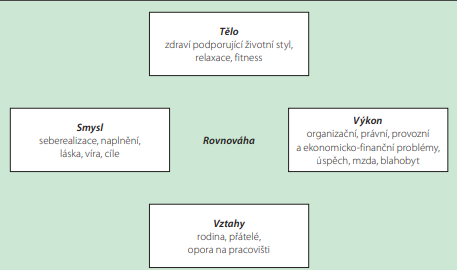 Náročné prac. zkušenosti
Pacient
Agresivní/depresivní/zahlcující
Těžký průběh/životní příběh
Neefektivní léčba
Rodinní příslušníci
Naléhaví
Obviňující
Nedostupní/nepečující
Kolektiv
Kompetitivní
Toxický
Nestrukturovaný/neefektivní
Psychohygiena
Jak se o sebe starat
Krátké cvičení
Cca 10-15 minut
Rozdělte se do skupin
Papír a tužka
Dejte dohromady zásobník činností (podmínek), které jsou pro vás ochranné/nápomocné/uvolňující
Zvolte si mluvčího
Psychohygiena
Psychohygiena je oblast psychologie a prevence, která se zaměřuje na duševní zdraví jednotlivců.

Posilování a udržování duševní pohody.

Prevence psychických obtíží a poruch.

Zvládání psychické zátěže a stresu.  

Adaptace.
V rámci dne
Dlouhodobý rozměr
Pracovní prostředí, úvazek, dovolená…
Pravidelnost x flexibilita
Udržování hranic (osobních i pracovních)
Kolektiv
Náplň práce
Možnost růstu
Možnost supervize/intervize
Sdílení
Rozdělení podle dostupnosti
Fyzické
Mentální
Proč je to důležité?
Deprese, úzkosti, pracovní neschopnost
Rodinné a sociální důsledky
Ztráta smyslu
Fyzické zdraví!!!
Potenciál vzniku závislosti nebo patologických zvládacích mechanismů
Těžko se starat o druhé, když není postaráno o vás
Přelití do dalších sfér života
Co nepodcenit
Hranice

Čas pro sebe (absolutně nezávislý na práci)

Přátelé a rodinu

Koníčky

Říct si o pomoc